A solution to the Strong CP problem with a softly broken CP symmetry
Pedro Ferreira
ISEL and CFTC, UL
Lisbon, Portugal
Harmonia Meeting, 09/09/2019

P.M. Ferreira and L. Lavoura, 
Eur. Phys. J. C (2019) 79:552
SYMMETRIES OF THE MODEL

The model possesses a CP SYMMETRY, such that all of its parameters are forced to be real. 
That is complemented with a Z3 symmetry which affects both the quark and scalar sectors , such that, with






   with ω =  e2iπ/3. Recall that n and p and the positive and negative quark fields (not yet rotated to their mass basis) and Γ, Δ are the 3×3 Yukawa coupling matrices, the Yukawa lagrangian being given by




We do not address the leptonic sector in this work – it is easy to see it can be chsen to be flavour conserving, like one of the regular 2HDM types).
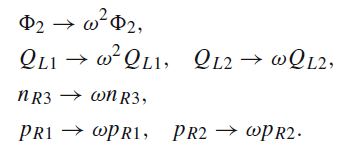 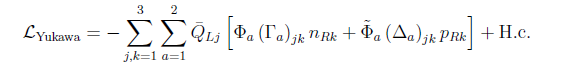 SYMMETRIES OF THE MODEL


The Z3 symmetry BREAKS FLAVOUR CONSERVATION bcause it treats each generation differently. Therefore, tree-level flavour changing neutral currents (FCNC) mediated by scalars are to be expected. 

The scalar potential becomes indistinguishable from that of a Peccei-Quinn model,







where we have SOFTLY BROKEN  the Z3 symmetry via the COMPLEX m12 parameter.


The phase θ is the only source of CP violation in the model!

But for the scalar sector, it is easy to think of this phase as vanishing through a doublet phase redefinition – it will turn out later in the fermion sector!
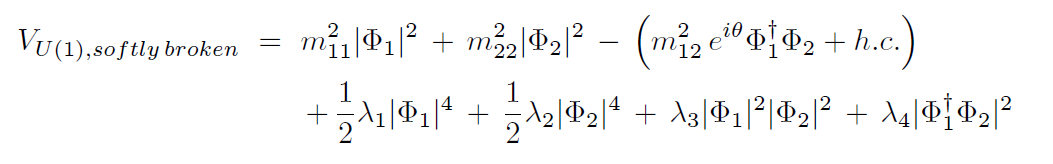 THEORETICAL BOUNDS ON 2HDM SCALAR PARAMETERS
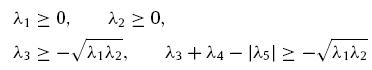 Potential has to be bounded from below:
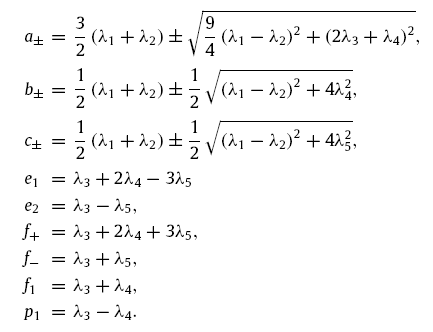 Theory must respect unitarity:
(for the current model these conditions are valid, with of course λ5 = 0)
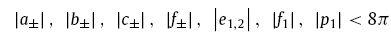 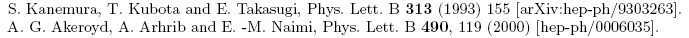 SPONTANEOUS SYMMETRY BREAKING:
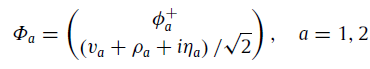 Doublet field components:
Both doublets may acquire REAL vevs, v1 and v2, such that
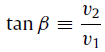 Definition of β angle:

(yes, it is unphysical in this model, in principle – call it a placeholder variable...)
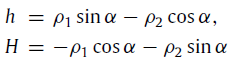 Definition of α angle
(h, H: CP-even scalars):
(without loss of generality: -π/2 ≤ α ≤ + π/2)
THE YUKAWA SECTOR


The Z3 symmetry’s impact on the Yukawa matrices is to reduce them to a very simple form (after rephasings),









The quark mass matrices are then  REAL and given by




     which are bi-diagonalized by matrices UL and UR such that
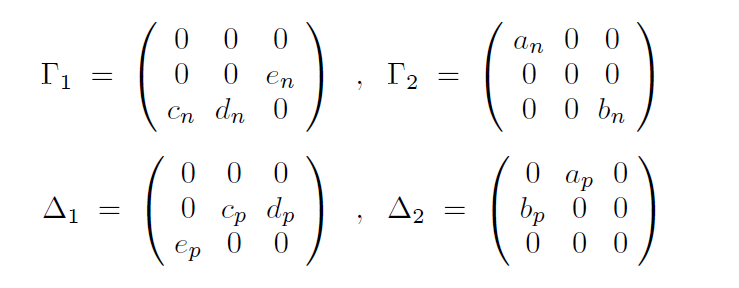 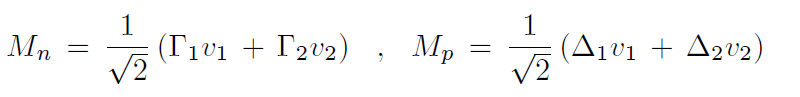 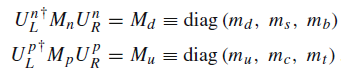 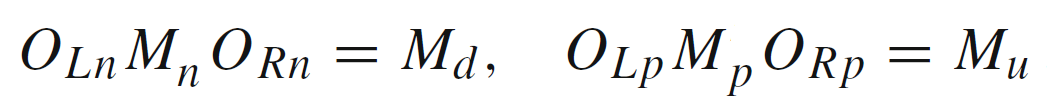 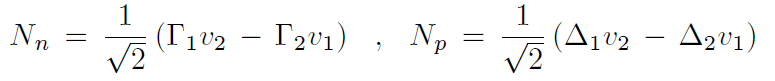 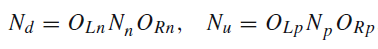 THE YUKAWA SECTOR


But the matrices Nd and Nu are NOT diagonal in the quark mass basis, due to flavour violation, and therefore we have scalar-mediated tree-level FCNC!
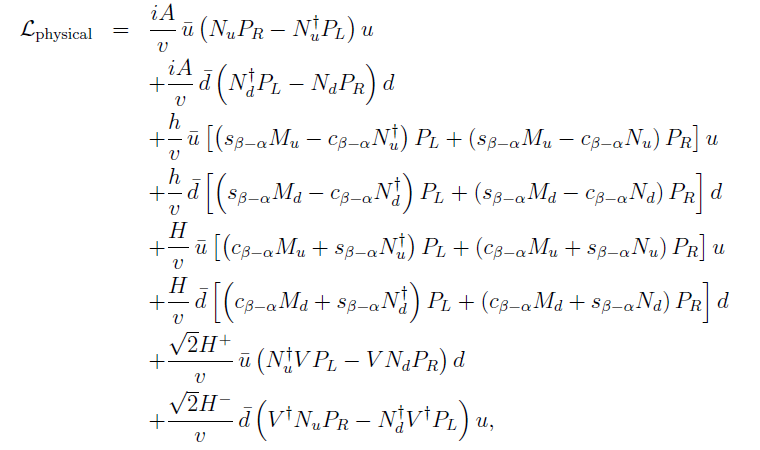 THE STRONG CP PROBLEM














Get rid of θQCD via the original CP symmetry.

CP symmetry is SOFTLY broken, and complex CKM is obtained!

But mass matrices Mn and Mp are REAL, therefore,  the θQFD  phase usually originating from quark field rephasings is ZERO at tree-level!

Calculation of one-loop quark self-energies show explicitly that this holds at the one-loop level! Presumably also at two-loops...
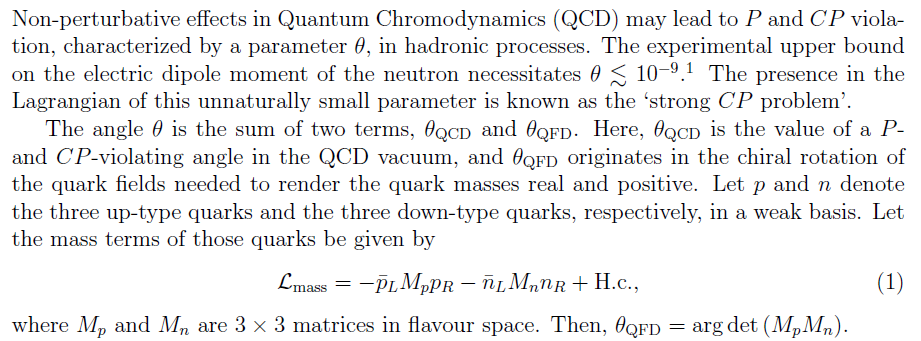 PHENOMENOLOGY


The model has 7 parameters in the scalar sector, and 10 non-zero entries of the Yukawa matrices. It needs to fit the W and Z mass, the observed Higgs boson mass (and SM-like behaviour) and correctly reproduce the quark masses and CKM matrix entries. We took for the quark sector the following values:









The Higgs boson mass was demanded to be equal to 125 GeV, and chosen to be the lighter of the neutral scalars. 


The occurrence of FCNC means that a series of mesonic observables  wil have to be looked into. Other B-physics constraints, such as  b → s γ, will also need to be modified to take into account the neutral scalars’ contributions.
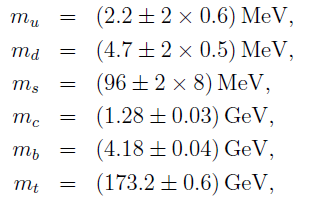 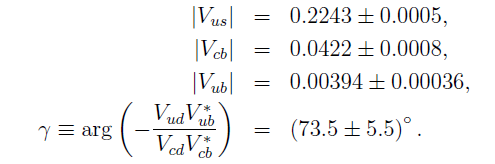 HIGGS ALIGNMENT CUTS


The observed Higgs boson has been found, at the LHC, to behave ina manner quite consistent with SM expectations – so the 2HDM “h” state should be almost aligned with the SM Higgs.


The main experimental observables concerning the 125 GeV scalar are the ratios of observed and expected (in the SM) cross section times branching ratios, for the channels pp → h → XX (with X =                                                      ...),  





Current uncertainties still allow for non-SM scalars to conform to experimental values. Requiring that μX does not deviate by more than 20% from 1 (exact SM behaviour) on all channels does an effective description of current experimental constraints.


For a first exploration, only the gluon-gluon fusion cross section was considered. But VBF and other processes would be well described.
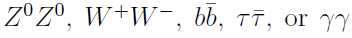 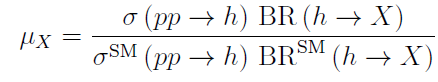 b → s γ EXPRESSIONS
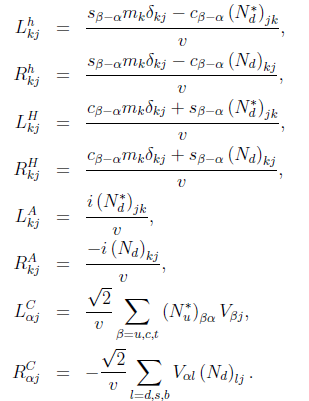 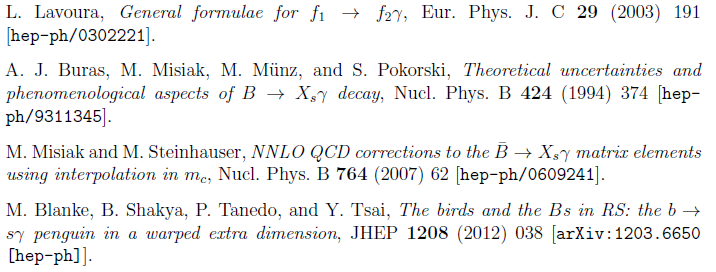 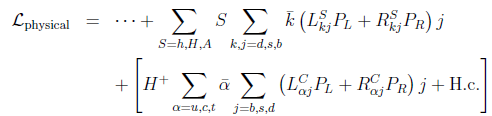 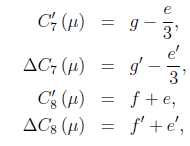 Wilson coefficients:
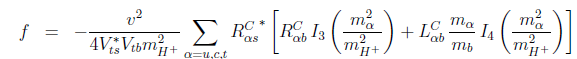 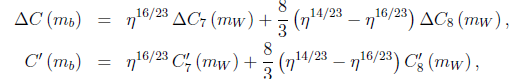 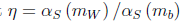 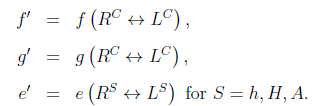 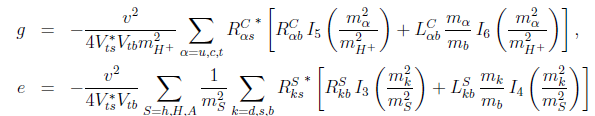 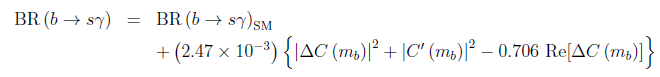 Conservative cuts in this simplified procedure: require that the calculation yields a branching ratio within twice the error bar of the current experimental result . This has been tested for the “regular 2HDM”, and correctly reproduces the known results for type I and type II models.
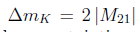 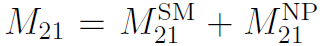 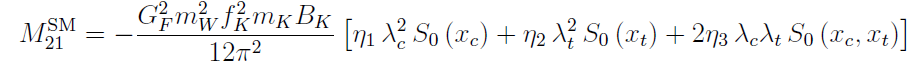 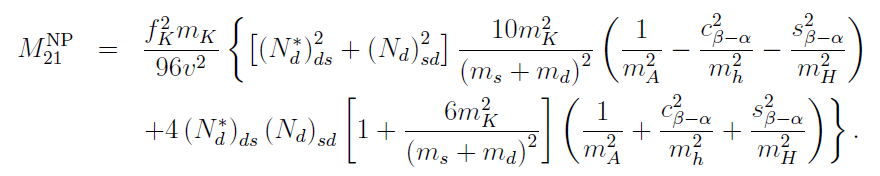 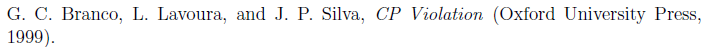 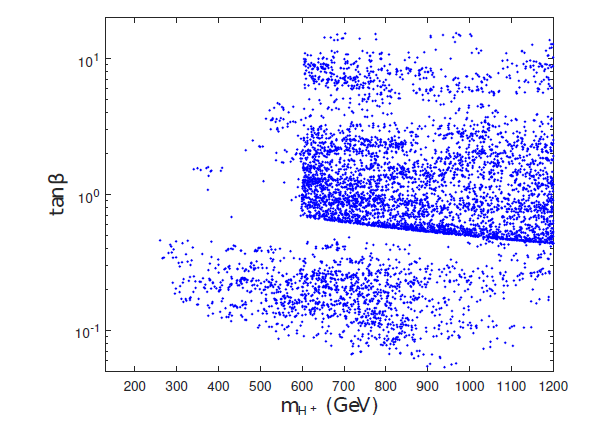 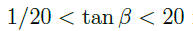 HOW TYPE I/TYPEII-ISH IS THE MODEL?

Unlike flavour-preserving 2HDMs, in this model the up quarks’ masses (particularly the top mass9 can arise both from the Δ1 and  the Δ2 Yukawa matrices – this yields a “symmetric” restriction on tanβ.

Type I:					Type II:  














It also yields a “symmetric” behaviour in the Yukawa interaction matrices Nd and Nu (Nu for half of the parameter space, is neither type I nor II!). Other diagonal entries of these matrices deviate a lot from the central type I or type II behaviour, however.
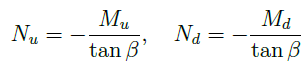 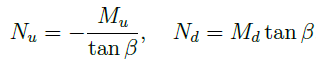 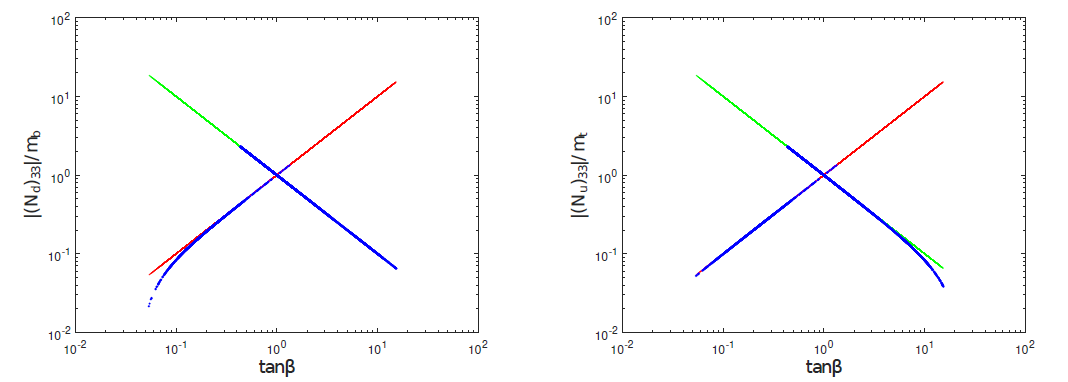 Type I-like
Type II-like
Type I and II-like
PROPERTIES OF THE EXTRA SCALAR

The heavier CP-even H boson has ZZ decays well below the current experimental limit: 












The yellow line is the upper 2σ limit from ATLAS. Blue (red) points have a cut on the Higgs rates μX of 20% (10%).
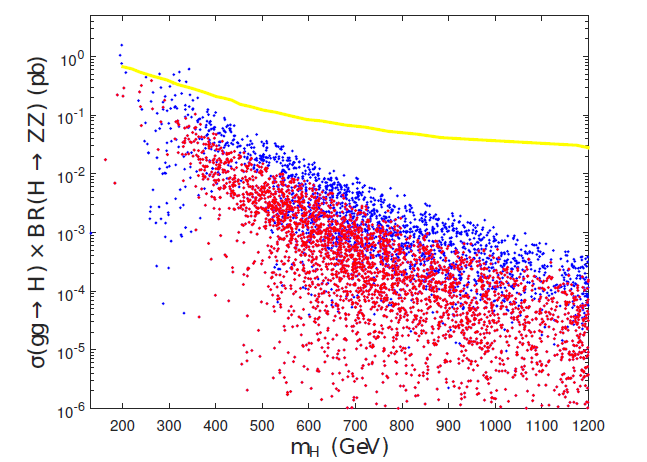 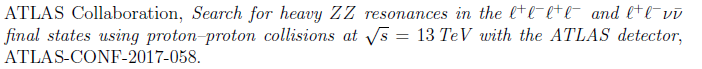 PROPERTIES OF THE EXTRA SCALAR

Likewise for current limits from tt or hh searches.












The yellow line is the upper 2σ limit from ATLAS. Blue (red) points have a cut on the Higgs rates μX of 20% (10%). The green points are a subset of the red ones, for which the width of the scalar is larger than 10% its mass.
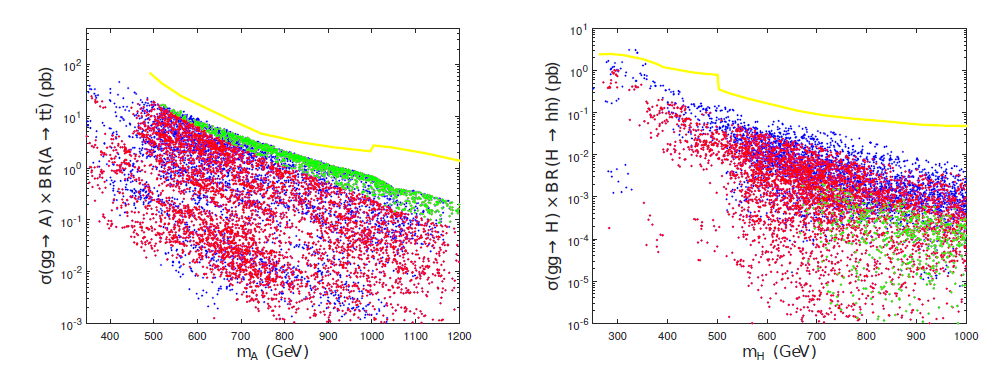 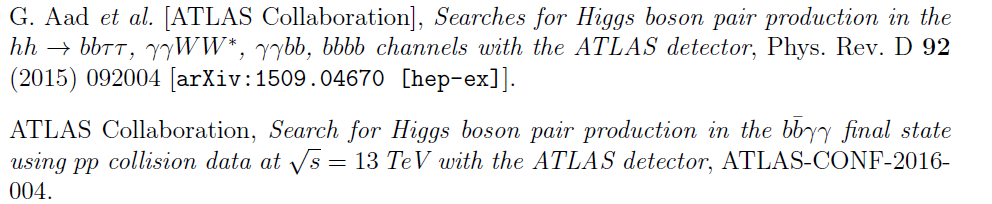 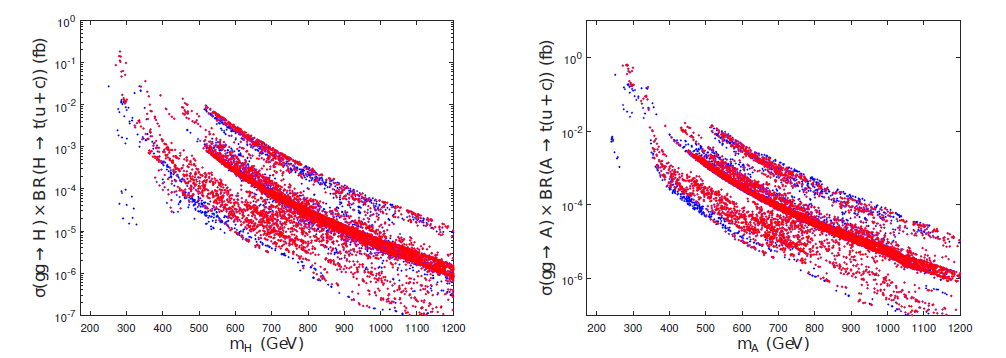 Blue (red) points have a cut on the Higgs rates μX of 20% (10%).
CONCLUSIONS

A 2HDM with a flavour-violating Z3 symmetry yields a solution to the strong CP problem up to 1-loop.


The model has tree-level FCNC scalar interactions, but can describe known theoretical and experimental constrints, particularly the meson mass differences.


The extra scalars predicted by the model may have relatively low masses (~300 GeV) and easily evade current LHC search bounds. But their existence might well be probed in the next LHC run.


FCNC interactions are predicted to be small so as to conform with meson data. New decays of heavier scalars would be a clear sign of their presence, but they are heavily suppressed.